CONFARTIGIANATO IMPRESE LOMELLINA	
  29 ottobre 2015

JOBS ACT
La semplificazione
delle procedure
per la gestione del rapporto di lavoro
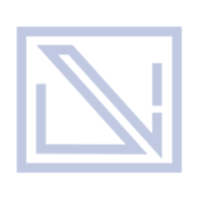 DV STUDIO LEGALE
Milano – Lugano - Shanghai
Via Lamarmora, 36
20122 Milano

Tel: 02.39.29.23.60
Fax: 02.39.29.23.79
segreteria@dvstudiolegale.it
1
GLI ULTIMI QUATTRO DECRETI ATTUATIVI
Pubblicazione in Gazzetta Ufficiale avvenuta in data 23 settembre 2015:
RIORDINO DELLA NORMATIVA IN MATERIA DI AMMORTIZZATORI SOCIALI IN COSTANZA DI RAPPORTO DI LAVORO (D.Lgs. 148/2015)
RAZIONALIZZAZIONE E SEMPLIFICAZIONE DELL’ATTIVITA’ ISPETTIVA IN MATERIA DI LAVORO E LEGISLAZIONE SOCIALE (D.Lgs. 149/2015)
RIORDINO DELLA NORMATIVA IN MATERIA DI SERVIZI PER IL LAVORO E DI POLITICHE ATTIVE (D.Lgs. 150/2015)
RAZIONALIZZAZIONE E SEMPLIFICAZIONE DELLE PROCEDURE E DEGLI ADEMPIMENTI A CARICO DI CITTADINI E IMPRESE E ALTRE DISPOSIZIONI IN MATERIA DI RAPPORTO DI LAVORO E PARI OPPORTUNITA’ (D.Lgs. 151/2015)
2
LA RIFORMA DEL LAVORO
7 MARZO 2015 – Decreti nn. 22 e 23 /2015
	Ammortizzatori sociali a conclusione del rapporto di lavoro e contratto a tutele crescenti

21 GIUGNO 2015 – Decreti nn. 80 e 81 /2015
Tutela delle esigenze di cura, vita, lavoro e testo organico dei contratti di lavoro

23 SETTEMBRE 2015 – Decreti nn. 148 – 149 – 150 - 151 /2015
Ammortizzatori sociali in costanza di rapporto, attività ispettiva e servizi per il lavoro, semplificazione e razionalizzazione delle procedure e degli adempimenti in tema di lavoro
3
JOBS ACT
IL CONTROLLO DELL’ATTIVITA’DEI LAVORATORI
La semplificazione delle procedure per la gestione del rapporto di lavoro
4
IL CONTROLLO DELL’ATTIVITA’ DEI LAVORATORI
Art. 4 legge n. 300/1970
Art. 4 legge n. 300/1970
COME MODIFICATO DAL D.LGS 151/2015
È vietato l'uso di impianti audiovisivi e di altre apparecchiature per finalità di controllo a distanza dell'attività dei lavoratori.
Gli impianti e le apparecchiature di controllo che siano richiesti da esigenze organizzative e produttive ovvero dalla sicurezza del lavoro, ma dai quali derivi anche la possibilità di controllo a distanza dell'attività dei lavoratori, possono essere installati soltanto previo accordo con le rappresentanze sindacali aziendali, oppure, in mancanza di queste, con la commissione interna. In difetto di accordo, su istanza del datore di lavoro, provvede l'Ispettorato del lavoro, dettando, ove occorra, le modalità per l'uso di tali impianti.
Gli impianti audiovisivi e gli altri strumenti dai quali derivi anche la possibilità di controllo a distanza dell'attività dei lavoratori possono essere impiegati esclusivamente per esigenze organizzative e produttive, per la sicurezza del lavoro e per la tutela del patrimonio aziendale
5
IL CONTROLLO DELL’ATTIVITA’ DEI LAVORATORI
Art. 4 legge n. 300/1970
Art. 4 legge n. 300/1970
COME MODIFICATO DAL D.LGS 151/2015
possono essere installati soltanto previo accordo con le rappresentanze sindacali aziendali, oppure, in mancanza di queste, con la commissione interna. In difetto di accordo, su istanza del datore di lavoro, provvede l'Ispettorato del lavoro, dettando, ove occorra, le modalità per l'uso di tali impianti.
possono essere installati previo accordo collettivo stipulato dalla rappresentanza sindacale unitaria o dalle rappresentanze sindacali aziendali. In alternativa, nel caso di imprese con unità produttive ubicate in diverse province della stessa regione ovvero in più regioni, tale accordo può essere stipulato dalle associazioni sindacali comparativamente più rappresentative sul piano nazionale. In mancanza di accordo gli impianti e gli strumenti di cui al periodo precedente possono essere installati previa autorizzazione della Direzione territoriale del lavoro o, in alternativa, nel caso di imprese con unità produttive dislocate negli ambiti di competenza di più Direzioni territoriali del lavoro, del Ministero del lavoro e delle politiche sociali.
6
IL CONTROLLO DELL’ATTIVITA’ DEI LAVORATORI
Art. 4 legge n. 300/1970
Art. 4 legge n. 300/1970
COME MODIFICATO DAL D.LGS 151/2015
La disposizione di cui al comma 1 non si applica agli strumenti utilizzati dal lavoratore per rendere la prestazione lavorativa e agli strumenti di registrazione degli accessi e delle presenze.
Le informazioni raccolte ai sensi dei commi 1 e 2 sono utilizzabili a tutti i fini connessi al rapporto di lavoro a condizione che sia data al lavoratore adeguata informazione delle modalità d'uso degli strumenti e di effettuazione dei controlli e nel rispetto di quanto disposto dal decreto legislativo 30 giugno 2003, n. 196.
7
IL CONTROLLO DELL’ATTIVITA’ DEI LAVORATORI
ELIMINAZIONE DEL GENERALE DIVIETO «DI PRINCIPIO»: ORA IL DIVIETO DEI CONTROLLI INTENZIONALI E’ RIASSUNTO NEL TERMINE «ESCLUSIVAMENTE»
AUMENTATO IL NOVERO DELLE ESIGENZE A FONDAMENTO DELLA POSSIBILITA’ DI UTILIZZO
SEMPLIFICAZIONE DELLE MODALITA’ DI AUTORIZZAZIONE IN CASO SI DEBBA RICORRERE ALLA DTL O EVENTUALMENTE AL MINISTERO PER IMPRESE DISTRIBUITE IN PIU’ REGIONI O UNITA’
CRISTALLIZZAZIONE DELLE FINALITA’ PER CUI POSSONO ESSERE UTILIZZATI I DATI PROVENIENTI DAGLI IMPIANTI (ANCHE AI FINI DISCIPLINARI)
8
IL CONTROLLO DELL’ATTIVITA’ DEI LAVORATORI
ESCLUSIONE DEGLI STRUMENTI UTILIZZATI PER L’ESERCIZIO DELLA PRESTAZIONE E DEGLI STRUMENTI PER MONITORARE GLI ACCESSI -> per questi non è necessario un accordo o la preventiva autorizzazione
COSA SI INTENDE PER STRUMENTI: SOLO HARDWARE O ANCHE SOFTWARE?
NECESSITA’ DI ADEGUATA INFORMAZIONE AL DIPENDENTE, differenziata a  seconda della tipologia di strumento cui deve essere applicata
9
JOBS ACT
NUOVE MODALITA’ PER DIMISSIONI
E RISOLUZIONI CONSENSUALI
La semplificazione delle procedure per la gestione del rapporto di lavoro
10
DIMISSIONI E RISOLUZIONI
Art. 4 COMMI 17 E SEG. LEGGE N. 92/2012
ART. 26 D.LGS. N. 151/2015
Al di fuori dell'ipotesi di cui all'articolo 55, comma 4, del citato testo unico di cui al decreto legislativo 26 marzo 2001, n. 151, come sostituito dal comma 16 del presente articolo, l'efficacia delle dimissioni della lavoratrice o del lavoratore e della risoluzione consensuale del rapporto è sospensivamente condizionata alla convalida effettuata presso la Direzione territoriale del lavoro o il Centro per l'impiego territorialmente competenti, ovvero presso le sedi individuate dai contratti collettivi nazionali stipulati dalle organizzazioni sindacali comparativamente più rappresentative a livello nazionale.
Al di fuori delle ipotesi di cui all'articolo 55, comma 4, del decreto legislativo 26 marzo 2001, n. 151, e successive modificazioni, le dimissioni e la risoluzione consensuale del rapporto di lavoro sono fatte, a pena di inefficacia, esclusivamente con modalità telematiche su appositi moduli resi disponibili dal Ministero del lavoro e delle politiche sociali attraverso il sito www.lavoro.gov.it e trasmessi al datore di lavoro e alla Direzione territoriale del lavoro competente con le modalità individuate con il decreto del Ministro del lavoro e delle politiche sociali di cui al comma 3.
11
DIMISSIONI E RISOLUZIONI
Art. 4 COMMI 17 E SEG. LEGGE N. 92/2012
ART. 26 D.LGS. N. 151/2015
In alternativa alla procedura di cui al comma 17, l'efficacia delle dimissioni della lavoratrice o del lavoratore e della risoluzione consensuale del rapporto è sospensivamente condizionata alla sottoscrizione di apposita dichiarazione della lavoratrice o del lavoratore apposta in calce alla ricevuta di trasmissione della comunicazione di cessazione del rapporto di lavoro di cui all'articolo 21 della legge 29 aprile 1949, n. 264, e successive modificazioni. Con decreto, di natura non regolamentare, del Ministro del lavoro e delle politiche sociali, possono essere individuate ulteriori modalità semplificate per accertare la veridicità della data e la autenticità della manifestazione di volontà della lavoratrice o del lavoratore, in relazione alle dimissioni o alla risoluzione consensuale del rapporto, in funzione dello sviluppo dei sistemi informatici e della evoluzione della disciplina in materia di comunicazioni obbligatorie.
La trasmissione dei moduli di cui al comma 1 può avvenire anche per il tramite dei patronati, delle organizzazioni sindacali nonché degli enti bilaterali e delle commissioni di certificazione di cui agli articoli 2, comma 1, lettera h), e articolo 76 del decreto legislativo 10 settembre 2003, n. 276.
12
DIMISSIONI E RISOLUZIONI
Art. 4 COMMI 17 E SEG. LEGGE N. 92/2012
ART. 26 D.LGS. N. 151/2015
Nell'ipotesi in cui la lavoratrice o il lavoratore non proceda alla convalida di cui al comma 17 ovvero alla sottoscrizione di cui al comma 18, il rapporto di lavoro si intende risolto, per il verificarsi della condizione sospensiva, qualora la lavoratrice o il lavoratore non aderisca, entro sette giorni dalla ricezione, all'invito a presentarsi presso le sedi di cui al comma 17 ovvero all'invito ad apporre la predetta sottoscrizione, trasmesso dal datore di lavoro, tramite comunicazione scritta, ovvero qualora non effettui la revoca di cui al comma 21.
Con decreto del Ministro del lavoro e delle politiche sociali, da emanare entro 90 giorni dalla data di entrata in vigore del presente decreto legislativo, sono stabiliti i dati di identificazione del rapporto di lavoro da cui si intende recedere o che si intende risolvere, i dati di identificazione del datore di lavoro e del lavoratore, le modalità di trasmissione nonché gli standard tecnici atti a definire la data certa di trasmissione.
Le disposizioni di cui al presente articolo trovano applicazione a far data dal sessantesimo giorno successivo alla data di entrata in vigore del decreto di cui al comma del Ministro del Lavoro.
13
DIMISSIONI E RISOLUZIONI
Art. 4 COMMI 17 E SEG. LEGGE N. 92/2012
ART. 26 D.LGS. N. 151/2015
Nei sette giorni di cui al comma 19, che possono sovrapporsi con il periodo di preavviso, la lavoratrice o il lavoratore ha facoltà di revocare le dimissioni o la risoluzione consensuale. La revoca può essere comunicata in forma scritta.
Entro sette giorni dalla data di trasmissione del modulo di cui al comma 1 il lavoratore ha la facoltà di revocare le dimissioni e la risoluzione consensuale con le medesime modalità.
14
DIMISSIONI E RISOLUZIONI
Art. 4 COMMI 17 E SEG. LEGGE N. 92/2012
ART. 26 D.LGS. N. 151/2015
Qualora, in mancanza della convalida di cui al comma 17 ovvero della sottoscrizione di cui al comma 18, il datore di lavoro non provveda a trasmettere alla lavoratrice o al lavoratore la comunicazione contenente l'invito entro il termine di trenta giorni dalla data delle dimissioni e della risoluzione consensuale, le dimissioni si considerano definitivamente prive di effetto.
15
DIMISSIONI E RISOLUZIONI
Art. 4 COMMI 17 E SEG. LEGGE N. 92/2012
ART. 26 D.LGS. N. 151/2015
Salvo che il fatto costituisca reato, il datore di lavoro che abusi del foglio firmato in bianco dalla lavoratrice o dal lavoratore al fine di simularne le dimissioni o la risoluzione consensuale del rapporto, è punito con la sanzione amministrativa da euro 5.000 ad euro 30.000. L'accertamento e l'irrogazione della sanzione sono di competenza delle Direzioni territoriali del lavoro.
Salvo che il fatto costituisca reato, il datore di lavoro che alteri i moduli di cui al comma 1 è punito con la sanzione amministrativa da euro 5.000 ad euro 30.000. L'accertamento e l'irrogazione della sanzione sono di competenza delle Direzioni territoriali del lavoro. Si applicano, in quanto compatibili, le disposizioni di cui alla legge 24 novembre 1981, n. 689.
16
DIMISSIONI E RISOLUZIONI
Art. 4 COMMI 17 E SEG. LEGGE N. 92/2012
ART. 26 D.LGS. N. 151/2015
Le disposizioni di cui ai commi da 16 a 23 trovano applicazione, in quanto compatibili, anche alle lavoratrici e ai lavoratori impegnati con contratti di collaborazione coordinata e continuativa, anche a progetto, di cui all'articolo 61, comma 1, del decreto legislativo 10 settembre 2003, n. 276 e con contratti di associazione in partecipazione di cui all'articolo 2549, secondo comma, del codice civile.
I commi da 1 a 4 non sono applicabili al lavoro domestico e nel caso in cui le dimissioni o la risoluzione consensuale intervengono nelle sedi di cui all'articolo 2113, quarto comma, del codice civile o avanti alle commissioni di certificazione di cui all'articolo 76 del decreto legislativo n. 276 del 2003.
17
JOBS ACT
CESSIONE
DI RIPOSI E FERIE
La semplificazione delle procedure per la gestione del rapporto di lavoro
18
CESSIONE DI RIPOSI E FERIE
I lavoratori possono cedere a titolo gratuito i riposi e le ferie da loro maturati
ai lavoratori dipendenti dallo stesso datore di lavoro
al fine di consentire a questi ultimi di assistere i figli minori che per le particolari condizioni di salute necessitano di cure costanti
nella misura, alle condizioni e secondo le modalità stabilite dai contratti collettivi stipulati dalle associazioni sindacali comparativamente più rappresentative sul piano nazionale applicabili al rapporto di lavoro
19
JOBS ACT
AMMORTIZZATORI SOCIALI AL TERMINE DEL RAPPORTO DI LAVORO
La semplificazione delle procedure per la gestione del rapporto di lavoro
20
STATO DI DISOCCUPAZIONEArt. 19 D.Lgs. n. 150/2015
Sono considerati disoccupati i lavoratori privi di impiego che dichiarano, in forma telematica, al portale nazionale delle politiche del lavoro, la propria immediata disponibilità allo svolgimento di attività lavorativa ed alla partecipazione alle misure di politica attiva del lavoro concordate con il centro per l'impiego.
Lo stato di disoccupazione è sospeso in caso di rapporto di lavoro subordinato di durata fino a sei mesi.
Allo scopo di accelerare la presa in carico, i lavoratori dipendenti possono effettuare la registrazione dal momento della ricezione della comunicazione di licenziamento, anche in pendenza del periodo di preavviso (c.d. lavoratori “a rischio di disoccupazione”).
Sulla base delle informazioni fornite in sede di registrazione, gli utenti dei servizi per l'impiego vengono assegnati ad una classe di profilazione, allo scopo di valutarne il livello di occupabilità, secondo una procedura automatizzata di elaborazione dei dati in linea con i migliori standard internazionali.
La classe di profilazione è aggiornata automaticamente ogni novanta giorni, tenendo conto della durata della disoccupazione e delle altre informazioni raccolte mediante le attività di servizio.
21
PATTO DI SERVIZIO PERSONALIZZATOArt. 20 D.Lgs. n. 150/2015
Allo scopo di confermare lo stato di disoccupazione, i lavoratori disoccupati contattano i centri per l'impiego, con le modalità definite da questi, entro 30 giorni dalla data della dichiarazione dello stato di disoccupazione, e, in mancanza, sono convocati dai centri per l'impiego per la profilazione e la stipula di un patto di servizio personalizzato.
Il patto deve contenere almeno i seguenti elementi:
a)  l'individuazione di un responsabile delle attività; 
b)  la definizione del profilo personale di occupabilità secondo le modalità tecniche predisposte dall'ANPAL; 
c)  la definizione degli atti di ricerca attiva che devono essere compiuti e la tempistica degli stessi; 
d)  la frequenza ordinaria di contatti con il responsabile delle attività; 
e)  le modalità con cui la ricerca attiva di lavoro è dimostrata al responsabile delle attività.
22
PATTO DI SERVIZIO PERSONALIZZATOArt. 20 D.Lgs. n. 150/2015
Nel patto deve essere inoltre riportata la disponibilità del richiedente alle seguenti attività:
a)  partecipazione a iniziative e laboratori per il rafforzamento delle competenze nella ricerca attiva di lavoro quali, in via esemplificativa, la stesura del curriculum vitae e la preparazione per sostenere colloqui di lavoro o altra iniziativa di orientamento; 
b)  partecipazione a iniziative di carattere formativo o di riqualificazione o altra iniziativa di politica attiva o di attivazione; 
c)  accettazione di congrue offerte di lavoro, come definite ai sensi dell'articolo 25 del presente decreto.
Trascorsi sessanta giorni dalla data di registrazione dello stato di disoccupazione, il disoccupato che non sia stato convocato dai centri per l'impiego ha diritto a richiedere all'ANPAL, tramite posta elettronica, le credenziali personalizzate per l'accesso diretto alla procedura telematica di profilazione predisposta dall'ANPAL al fine di ottenere l'assegno di ricollocazione
23
Art. 21 D.Lgs. n. 150/2015
La domanda di Assicurazione Sociale per l'Impiego (ASpI), di Nuova Assicurazione Sociale per l'Impiego (NASpI) o Indennità di disoccupazione per i lavoratori con rapporto di collaborazione coordinata (DIS-COLL), e la domanda di indennità di mobilità di cui all'articolo 7 della legge 23 luglio 1991, n. 223, resa equivale a dichiarazione di immediata disponibilità, ed è trasmessa dall'INPS all'ANPAL dall'interessato all'INPS,, ai fini dell'inserimento nel sistema informativo delle politiche attive.

I beneficiari delle prestazioni a sostegno del reddito, ancora privi di occupazione, contattano i centri per l'impiego, con le modalità definite da questi, entro il termine di 15 giorni dalla data di presentazione della domanda e, in mancanza, sono convocati dal centro per l’impiego per stipulare il patto di servizio personalizzato.

Ai fini della concessione dell'Assegno di disoccupazione (ASDI) è necessario che il richiedente abbia sottoscritto un patto di servizio personalizzato
24
SANZIONIArt. 21 D.Lgs. n. 150/2015
Il decreto introduce sanzioni specifiche, con riferimento all'Assicurazione Sociale per l'Impiego, alla Nuova Assicurazione Sociale per l'Impiego (NASpI), alla Indennità di disoccupazione per i lavoratori con rapporto di collaborazione coordinata (DIS-COLL), all’Assegno di disoccupazione (ASDI)  e all'indennità di mobilità in caso di:

 mancata presentazione, in assenza di giustificato motivo, alle convocazioni ovvero agli appuntamenti fissati presso il Centro per l’Impiego
 mancata partecipazione, in assenza di giustificato motivo, alle iniziative di orientamento
 mancata partecipazione, in assenza di giustificato motivo, alle iniziative di carattere formativo
mancata accettazione di un'offerta di lavoro congrua
25
ASSEGNO DI RICOLLOCAZIONEArt. 23 D.Lgs. n. 150/2015
Ai disoccupati percettori della Nuova prestazione di Assicurazione Sociale per l'Impiego (NASpI) la cui durata di disoccupazione eccede i quattro mesi è riconosciuta, qualora ne facciano richiesta al centro per l'impiego presso il quale hanno stipulato il patto di servizio personalizzato, una somma denominata «assegno individuale di ricollocazione», graduata in funzione del profilo personale di occupabilità, spendibile presso i centri per l'impiego o presso i servizi accreditati. L'assegno di ricollocazione è rilasciato nei limiti delle disponibilità assegnate a tale finalità per la regione o per la provincia autonoma di residenza.
L'assegno di ricollocazione è rilasciato dal centro per l'impiego sulla base degli esiti della procedura di profilazione e non concorre alla formazione del reddito complessivo ai fini dell'imposta sul reddito delle persone fisiche e non è assoggettato a contribuzione previdenziale e assistenziale.
E’ spendibile al fine di ottenere un servizio di assistenza intensiva nella ricerca di lavoro presso i centri per l'impiego o presso i soggetti privati accreditati. Il servizio è richiesto dal disoccupato, a pena di decadenza dallo stato di disoccupazione e dalla prestazione a sostegno del reddito, entro due mesi dalla data di rilascio dell'assegno e ha una durata di sei mesi, prorogabile per altri sei nel caso non sia stato consumato l'intero ammontare dell’assegno.
La richiesta del servizio di assistenza alla ricollocazione, per tutta la sua durata, sospende il patto di servizio personalizzato
26
OFFERTA DI LAVORO CONGRUAArt. 25 D.Lgs. n. 150/2015
Il Ministero del lavoro e delle politiche sociali provvede alla definizione di offerta di lavoro congrua, su proposta dell'ANPAL, sulla base dei seguenti principi:
a)  coerenza con le esperienze e le competenze maturate; 
b)  distanza dal domicilio e tempi di trasferimento mediante mezzi di trasporto pubblico; 
c)  durata della disoccupazione; 
d)  retribuzione superiore di almeno il 20 per cento rispetto alla indennità percepita nell'ultimo mese precedente, da computare senza considerare l'eventuale integrazione a carico dei fondi di solidarietà
27
UTILIZZO DIRETTO DEI LAVORATORIArt. 26 D.Lgs. n. 150/2015
Allo scopo di permettere il mantenimento e lo sviluppo delle competenze acquisite, i lavoratori che fruiscono di strumenti di sostegno del reddito in costanza di rapporto di lavoro possono essere chiamati a svolgere attività a fini di pubblica utilità a beneficio della comunità territoriale di appartenenza, sotto la direzione ed il coordinamento di amministrazioni pubbliche nel territorio del comune ove siano residenti.
Le regioni e province autonome stipulano, con le amministrazioni specifiche convenzioni, sulla base della convenzione quadro predisposta dall’ANPAL.
L'utilizzazione dei lavoratori nelle attività non determina l'instaurazione di un rapporto di lavoro e deve avvenire in modo da non incidere sul corretto svolgimento del rapporto di lavoro in corso.
I lavoratori utilizzati, percettori di trattamenti di sostegno al reddito, sono impegnati nei limiti massimi di orario settimanale corrispondente alla proporzione tra il trattamento stesso e il livello retributivo iniziale, calcolato al netto delle ritenute previdenziali ed assistenziali, previsto per i dipendenti che svolgono attività analoghe presso il soggetto promotore dell'intervento.
28
JOBS ACT
PROCEDURE PER LA CASSA INTEGRAZIONE
La semplificazione delle procedure per la gestione del rapporto di lavoro
29
AMMORTIZZATORI SOCIALIIN COSTANZA DI RAPPORTO
D.LGS. N. 148 / 2015
Abroga gli articoli 1, 2 e da 12 a 14 della Legge n. 223/1991 e il D.P.R. n. 218 / 2000
Introduce nuove disposizioni in materia di CIGS per ciò che riguarda: (i) causali di intervento; (ii) durata del trattamento; (iii) procedimento amministrativo per la concessione del trattamento straordinario di integrazione salariale
 
CIRCOLARE del MINISTERO DEL LAVORO, n. 24 del 5 ottobre 2015
30
ENTRATA IN VIGORE
Il D.Lgs. n. 148/2015 è entrato in vigore il 24 settembre 2015.
Quando non diversamente disposto, la nuova normativa si applica ai trattamenti di integrazione salariale richiesti a decorrere dalla data di entrata in vigore del provvedimento.
31
Art. 1 – LAVORATORI BENEFICIARI
Lavoratori assunti con contratto di lavoro subordinato, compresi gli apprendisti assunti con contratto di apprendistato professionalizzante, esclusi i dirigenti e lavoratori a domicilio
I lavoratori devono possedere, nell’unità produttiva interessata dal trattamento, un’anzianità di lavoro effettivo di almeno 90 giorni alla data di presentazione della domanda (salvo i casi di trattamenti «ordinari» per eventi oggettivamente non evitabili nel settore industriale)
Le giornate sono intese come giornate di presenza, a prescindere dall’orario, compresi i periodi di sospensione per ferie, festività e infortuni, maternità obbl.
32
Art. 4 – DURATA MASSIMA COMPLESSIVA
Limite esterno complessivo: per ciascuna unità produttiva, il trattamento ordinario e straordinario di integrazione salariale, non possono superare la durata massima complessiva di 24 mesi in un quinquennio mobile
La durata dei trattamenti per la causale contratti di solidarietà viene computata nella misura della metà per la parte non eccedente i 24 mesi e per l’intero per la parte eccedente (e cioè, ad es., se si chiede l’intervento solo per tale causale, la durata potrà essere pari a 36 mesi: fino ai 24 mesi, l’intervento è infatti computato per 12, cui si aggiungono altri 12 mesi fino al tetto dei complessivi 24)
Per le imprese industriali o artigiane dei settori edile e lapideo, il tetto è innalzato a 30 mesi nel quinquennio mobile
33
Art. 4 – DURATA MASSIMA COMPLESSIVA
Ai fini del computo della durata, i trattamenti richiesti prima del 24.09.2015 si computano per la sola parte del periodo utilizzato successiva a tale data
I trattamenti straordinari conseguenti a procedure di consultazione sindacale già concluse al 24.09.2015 mantengono la durata prevista negli accordi. I trattamenti riguardanti periodi successivi si computano ai fini della durata massima
I periodi di CIGS per qualsiasi causale e conclusi prima del 24.09.2015 non saranno computati ai fini della durata massima
34
Art. 10 - CAMPO DI APPLICAZIONEOGGETTIVO CIGO
Imprese industriali manifatturiere di trasporti, estrattive, di installazione impianti, produzione e distribuzione energia
Coop. di produzione e lavoro (salvo quelle elencate nel DPR 602/1970)
Impresa dell’industria boschiva, floreale e del tabacco
Coop. agricole, zootecniche e loro consorzi
Imprese di noleggio e distribuzione film
Imprese industriali per la frangitura delle olive
Imprese produttrici di calcestruzzo preconfezionato
Imprese addette agli impianti elettrici e telefonici
Imprese industriali e artigiane dell’edilizia e affini
Imprese artigiane che svolgono attività di escavazione e/o lavorazione di materiale lapideo
(…)
35
Art. 11 - CAUSALI CIGO
Ai dipendenti delle imprese di cui all’art. 10, nei seguenti casi:
Situazioni aziendali dovute a eventi transitori e non imputabili all’impresa o ai dipendenti incluse le intemperie stagionali
Situazioni temporanee di mercato
36
Art. 12 – DURATA CIGO
Le integrazioni salariali ordinarie sono corrisposte fino a un periodo massimo di 13 settimane continuative, prorogabile trimestralmente fino a un massimo complessivo di 52 settimane.
Qualora l'impresa abbia fruito di 52 settimane consecutive di integrazione salariale ordinaria, una nuova domanda può essere proposta per la medesima unità produttiva per la quale l'integrazione è stata concessa, solo quando sia trascorso un periodo di almeno 52 settimane di normale attività lavorativa.
L'integrazione salariale ordinaria relativa a più periodi non consecutivi non può superare complessivamente la durata di 52 settimane in un biennio mobile.
Le disposizioni di cui ai commi 2 e 3 non trovano applicazione relativamente agli interventi determinati da eventi oggettivamente non evitabili, ad eccezione dei trattamenti richiesti da imprese industriali e artigiane dell’edilizia o lapidei
Nei limiti di durata definiti nei commi da 1 a 4, non possono essere autorizzate ore di integrazione salariale ordinaria eccedenti il limite di un terzo delle ore ordinarie lavorabili nel biennio mobile, con riferimento a tutti i lavoratori dell'unità produttiva mediamente occupati nel semestre precedente la domanda di concessione dell'integrazione salariale.
37
MODALITA’ PRESENTAZIONE DOMANDA
L’impresa presenta in via telematica all’INPS entro il termine di 15 giorni dall’inizio della sospensione o riduzione dell’attività lavorativa (nella disciplina previgente il termine era quello di «25 giorni dalla fine del periodo di paga in corso al termine della settimana in cui ha avuto inizio la sospensione o la riduzione dell’orario di lavoro»)

Competente per la concessione del trattamento è la sede INPS territorialmente competente
38
Art. 20 - CAMPO DI APPLICAZIONEOGGETTIVO CIGS
Le imprese che nel semestre precedente la domanda abbiano occupato mediamente più di 15 dipendenti (inclusi dirigenti e apprendisti) nei seguenti settori:
Imprese industriali comprese edili ed affini
Imprese artigiane che procedono alle sospensioni in conseguenza di sospensioni o riduzioni dell’attività dell’impresa che esercita l’influsso gestionale prevalente
Imprese appaltatrici di servizi di mensa e ristorazione, per difficoltà dell’appaltante (cigs)
Imprese appaltatrici di servizi di pulizia, per difficoltà dell’appaltante (cigs)
Imprese dei settori ausiliari del servizio ferroviario, ovvero del comparto della produzione e manutenzione del materiale rotabile
Imprese cooperative di trasformazione di prodotti agricoli e loro consorzi
Imprese di vigilanza
39
Art. 20 - CAMPO DI APPLICAZIONEOGGETTIVO CIGS
Le imprese che nel semestre precedente la domanda abbiano occupato mediamente più di 50 dipendenti (inclusi dirigenti e apprendisti) nei seguenti settori:
Imprese esercenti attività commerciali, comprese quelle di logistica
Agenzie di viaggio e turismo, compresi gli operatori turistici
A prescindere dal numero di dipendenti, per:
Le imprese del trasporto aereo, di gestione aeroportuale e società da queste derivate
I partiti e i movimenti politici e le loro rispettive articolazioni (con specifici limiti di spesa previsti per ciascun anno)
40
Art. 20 - CAMPO DI APPLICAZIONEOGGETTIVO CIGS
ATTENZIONE: ART. 27 del D.LGS. N. 81/2015
«Salvo che sia diversamente disposto, ai fini dell'applicazione di qualsiasi disciplina di fonte legale o contrattuale per la quale sia rilevante il computo dei dipendenti del datore di lavoro, si tiene conto del numero medio mensile di lavoratori a tempo determinato, compresi i dirigenti, impiegati negli ultimi due anni, sulla base dell'effettiva durata dei loro rapporti di lavoro.»

I dipendenti a tempo determinato non sono più conteggiati come unità intera nel mese di osservazione?
Il Ministero chiarisce che non si tiene conto di tale disposizione, ma vengono conteggiati come unità
41
Artt. 21 E 22CAUSALI DI INTERVENTO CIGS E DURATA
Riorganizzazione aziendale 
 programma di riorganizzazione caratterizzato dalla presenza di un piano d’interventi volto a fronteggiare le inefficienze della struttura gestionale e produttiva, con indicazioni sugli investimenti 
programma finalizzato ad un consistente recupero occupazionale del personale interessato
comprende le fattispecie di ristrutturazione e conversione aziendale (art. 1 L. 223/1991)
24 mesi anche continuativi in un quinquennio mobile
42
Artt. 21 E 22CAUSALI DI INTERVENTO CIGS E DURATA
Crisi aziendale, ad esclusione, a decorrere dal 1° gennaio 2016, dei casi di cessazione dell’attività produttiva dell’azienda o di un ramo di essa
piano di risanamento volto a fronteggiare gli squilibri di natura produttiva, finanziaria, gestionale o derivanti da condizionamenti esterni
deve indicare gli interventi correttivi e gli obiettivi concretamente raggiungibili per la continuazione dell’attività e la salvaguardia dell’occupazione
comprende le fattispecie di crisi per andamento involutivo o negativo degli indicatori economico-finanziari, la crisi aziendale per evento improvviso e imprevedibile e, fino al 31.12.2015, la crisi per cessazione di attività
durata massima di 12 mesi continuativi nel quinquennio. Una nuova autorizzazione può essere richiesta solo una volta trascorso un periodo pari a 2/3 di quello autorizzato.
43
Artt. 21 E 22CAUSALI DI INTERVENTO CIGS E DURATA
Per i casi di Riorganizzazione e Crisi aziendale potranno essere autorizzate solo sospensioni dal lavoro soltanto nel limite dell’80% delle ore lavorabili nell’unità produttiva nell’arco di tempo di cui al programma autorizzato (art. 22 co. 4)
Questa disposizione non trova applicazione per i primi 24 mesi dall’entrata in vigore del decreto in esame. Pertanto la disposizione si applicherà dal 25.09.2017 (art. 44 co. 3)
44
Artt. 21 E 22CAUSALI DI INTERVENTO CIGS E DURATA
Contratto di solidarietà
necessaria la stipulazione di un accordo collettivo aziendale che stabilisca una riduzione dell’orario di lavoro al fine di evitare la riduzione o la dichiarazione di esubero del personale 
la riduzione media oraria non può essere superiore al 60% dell’orario giornaliero, settimanale o mensile del lavoratori
per ciascun lavoratore, la percentuale di riduzione complessiva dell’orario di lavoro non può essere superiore al 70% (come media) nell’arco dell’intero periodo per il quale il cds è stipulato
durata massima di 24 mesi nel quinquennio mobile (salvo possibilità di raggiungere i 36 mesi nel quinquennio mobile in caso di computo ai sensi delle previsioni dell’art. 4 co. 1 e 5)
45
Artt. 21 E 22CAUSALI DI INTERVENTO CIGS E DURATA
Abrogata la causale Procedure concorsuali dal 1.01.2016.
Pertanto, a decorrere da quella data, nel caso in cui l’impresa sia sottoposta a procedura concorsuale, ove sussistano i presupposti, la fattispecie potrà rientrare nell’ambito delle altre causale previste dal decreto
46
PROCEDIMENTO AMMINISTRATIVO
CONSULTAZIONE SINDACALE con la procedura di cui all’art. 24 comma 1 e 2 L. 223/1991
Oggetto dell’esame: (i) il programma che l’impresa intende attuare; (ii) durata e numero dei lavoratori interessati; (iii) ragioni che non consentono di attuare forme alternative di riduzione d’orario; (iv) misure previste per l’eventuale gestione di eccedenze del personale; (v) criteri di scelta dei lavoratori; (vi) criteri di rotazione o mancato ricorso alla rotazione (entro 60 gg con decreto verrò stabilito l’incremento della contribuzione addizionale per mancato rispetto della rotazione).
Salvo il caso di imprese edili ed affini, le parti devono dichiarare nell’esame congiunto la non percorribilità della causale dei c.d.s.
47
PROCEDIMENTO AMMINISTRATIVO
PROCEDURA AMMINISTRATIVA
PRESENTAZIONE ISTANZA
La domanda deve essere presentata con modalità telematica entro 7 giorni dalla data di conclusione della procedura di consultazione sindacale o dalla data di stipula dell’accordo collettivo aziendale e deve essere corredata dall’elenco nominativo dei lavoratori interessati dalle sospensioni o riduzioni d’orario.
La sospensione o la riduzione dell’orario decorrono non prima del trentesimo giorno successivo alla data di presentazione dell’istanza (per i trattamenti richiesti dal 1.11.2015)
In caso di presentazione tardiva dell’istanza (oltre i 7 giorni) il trattamento decorre dal trentesimo giorno successivo alla data di presentazione della domanda medesima.
ISTRUTTORIA AMMINISTRATIVA
La concessione del trattamento avviene con decreto direttoriale del Ministero del Lavoro adottato entro 90 giorni dalla domanda, fatte salve eventuali sospensioni istruttorie.
VERIFICA ISPETTIVA
Le DTL territorialmente competenti procedono a verifiche nei tre mesi antecedenti la conclusione dell’intervento
48
Artt. 3 e 7TRATTAMENTO CIGO E CIGS
Il trattamento di integrazione salariale ammonta all’80% della retribuzione globale che sarebbe spettata al lavoratore per le ore di lavoro non prestate, comprese fra le ore zero e il limite dell’orario contrattuale. Il trattamento si calcola tenendo conto dell’orario di ciascuna settimana indipendentemente dal periodo di paga.
L'importo del trattamento di cui al comma 1 è soggetto alle disposizioni di cui all'articolo 26 della legge 28 febbraio 1986, n. 41, e non può superare per l'anno 2015 gli importi massimi mensili seguenti, comunque rapportati alle ore di integrazione salariale autorizzate e per un massimo di dodici mensilità, comprensive dei ratei di mensilità aggiuntive:
a)  euro 971,71 quando la retribuzione mensile di riferimento per il calcolo del trattamento, comprensiva dei ratei di mensilità aggiuntive, è pari o inferiore a euro 2.102,24; 
b)  euro 1.167,91 quando la retribuzione mensile di riferimento per il calcolo del trattamento, comprensiva dei ratei di mensilità aggiuntive, è superiore a euro 2.102,24.
Con effetto dal 1° gennaio di ciascun anno, a decorrere dall'anno 2016, gli importi del trattamento di cui alle lettere a) e b) del comma 5, nonché la retribuzione mensile di riferimento di cui alle medesime lettere, sono aumentati nella misura del 100 per cento dell'aumento derivante dalla variazione annuale dell'indice ISTAT dei prezzi al consumo per le famiglie degli operai e impiegati.
Gli importi massimi devono essere incrementati, in relazione a quanto disposto dall'articolo 2, comma 17, della legge 28 dicembre 1995, n. 549, nella misura ulteriore del 20 per cento per i trattamenti di integrazione salariale concessi in favore delle imprese del settore edile e lapideo per intemperie stagionali.
49
Artt. 3 e 7TRATTAMENTO CIGO E CIGS
Il pagamento delle integrazioni salariali è effettuato dall'impresa ai dipendenti aventi diritto alla fine di ogni periodo di paga.
L'importo delle integrazioni è rimborsato dall'INPS all'impresa o conguagliato da questa secondo le norme per il conguaglio fra contributi dovuti e prestazioni corrisposte.
Per i trattamenti richiesti a decorrere dalla data di entrata in vigore del presente decreto o, se richiesti antecedentemente, non ancora conclusi entro tale data, il conguaglio o la richiesta di rimborso delle integrazioni corrisposte ai lavoratori devono essere effettuati, a pena di decadenza, entro sei mesi dalla fine del periodo di paga in corso alla scadenza del termine di durata della concessione o dalla data del provvedimento di concessione se successivo. Per i trattamenti conclusi prima della data di entrata in vigore del presente decreto, i sei mesi di cui al primo periodo decorrono da tale data.
Nel caso delle integrazioni salariali ordinarie, la sede dell'INPS territorialmente competente può autorizzare il pagamento diretto, con il connesso assegno per il nucleo familiare, ove spettante, in presenza di serie e documentate difficoltà finanziarie dell'impresa, su espressa richiesta di questa.
Nel caso delle integrazioni salariali straordinarie, il Ministero del lavoro e delle politiche sociali può autorizzare, contestualmente al trattamento di integrazione salariale, il pagamento diretto da parte dell'INPS, con il connesso assegno per il nucleo familiare, ove spettante, in presenza di serie e documentate difficoltà finanziarie dell'impresa, fatta salva la successiva revoca nel caso in cui il servizio competente accerti l'assenza di difficoltà di ordine finanziario della stessa.
50
CIGS E CIGO: LA CONTRIBUZIONE
RIDOTTO IL CONTRIBUTO ORDINARIO PER CIGO
Il contributo è stato ridotto mediamente del 10%. Le aliquote variano in relazione alle dimensioni aziendali (aliquota maggiorata al superamento dei 50 dipendenti)

INALTERATO IL CONTRIBUTO ORDINARIO PER LA CIGS
Confermato il contributo in misura pari allo 0,90% della retribuzione imponibile ai fini previdenziali dei lavoratori per i quali trova applicazione la disciplina delle integrazioni (0,60% a carico del datore e 0,30% a carico del lavoratore)
51
CIGS E CIGO: LA CONTRIBUZIONE
AUMENTATO IL CONTRIBUTO ADDIZIONALE SE SI FA RICORSO A CIGO O CIGS
52
CIGS E CIGO: LA CONTRIBUZIONE
Aumentata la misura percentuale
La misura percentuale cresce in base alla durata dell’intervento ma non assumono più rilevanza il settore o il numero dei dipendenti

Modifica della base imponibile del contributo: calcolato sulla retribuzione che sarebbe spettata per le ore non lavorate e non più sulle integrazioni erogate

Il contributo non è più differenziato a seconda della tipologia di integrazione salariale applicata, quindi ogni integrazione salariale rileva quantitativamente rispetto alla determinazione della contribuzione addizionale
Confermato l’esonero dal versamento del contributo addizionale quando l’integrazione è autorizzata per eventi c.d. «oggettivamente non evitabili» (casi fortuiti, improvvisi e non prevedibili)
53
FOCUS: CONTRATTO DI SOLIDARIETA’
DIVIENE UNO DEI CASI DI RICORSO ALL’INTEGRAZIONE SALARIALE STRAORDINARIA
 MAGGIORE ONEROSITÀ
   Perde il beneficio dell’esclusione dal contributo addizionale per la cassa integrazione e viene assoggettato al massimale mensile
 RIDUZIONE DELLA DURATA MASSIMA
Con le precedenti disposizioni, ai sensi dell’art. 1 della Legge n. 223/1991, ora abrogato, poteva raggiungere a particolari condizioni la durata di 48 o 60 mesi e, in caso di alternativa alla mobilità, poteva anche essere superato il tetto del quinquennio. Attualmente, invece, la durata massima nel quinquennio mobile, può arrivare a 36 mesi.
IRRIGIDIMENTO DELLA DIMINUZIONE ORARIA: impossibile sforare il tetto del 70% come contrazione media individuale dell’orario di lavoro
54
FOCUS: CONTRATTO DI SOLIDARIETA’
LIMITAZIONE ALLA POSSIBILITA’ DI CONGUAGLIO DEL TFR MATURATO IN COSTANZA DI SOLIDARIETA’: essa sarà negata per le quote di TFR relative a lavoratori licenziati per giustificato motivo oggettivo o nell’ambito di un licenziamento collettivo entro 90 giorni dal termine del periodo di fruizione dell’integrazione salariale, ovvero entro 90 giorni dal termine del periodo di fruizione di un ulteriore trattamento straordinario di integrazione salariale concesso entro 120 giorni dal termine del precedente -> tali quote di tfr rimangono a carico del datore di lavoro
 LA SOSPENSIONE DEI LAVORATORI NON POTRA’ INIZIARE PRIMA DEL TRENTESIMO GIORNO SUCCESSIVO ALLA PRESENTAZIONE DELLA DOMANDA AL MINISTERO
55
GRAZIE PER L’ATTENZIONE
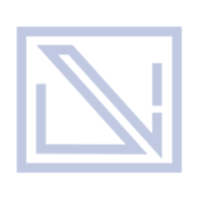 DV STUDIO LEGALE
Milano – Lugano - Shanghai
Via Lamarmora, 36
20122 Milano

Tel: 02.39.29.23.60
Fax: 02.39.29.23.79
segreteria@dvstudiolegale.it
56